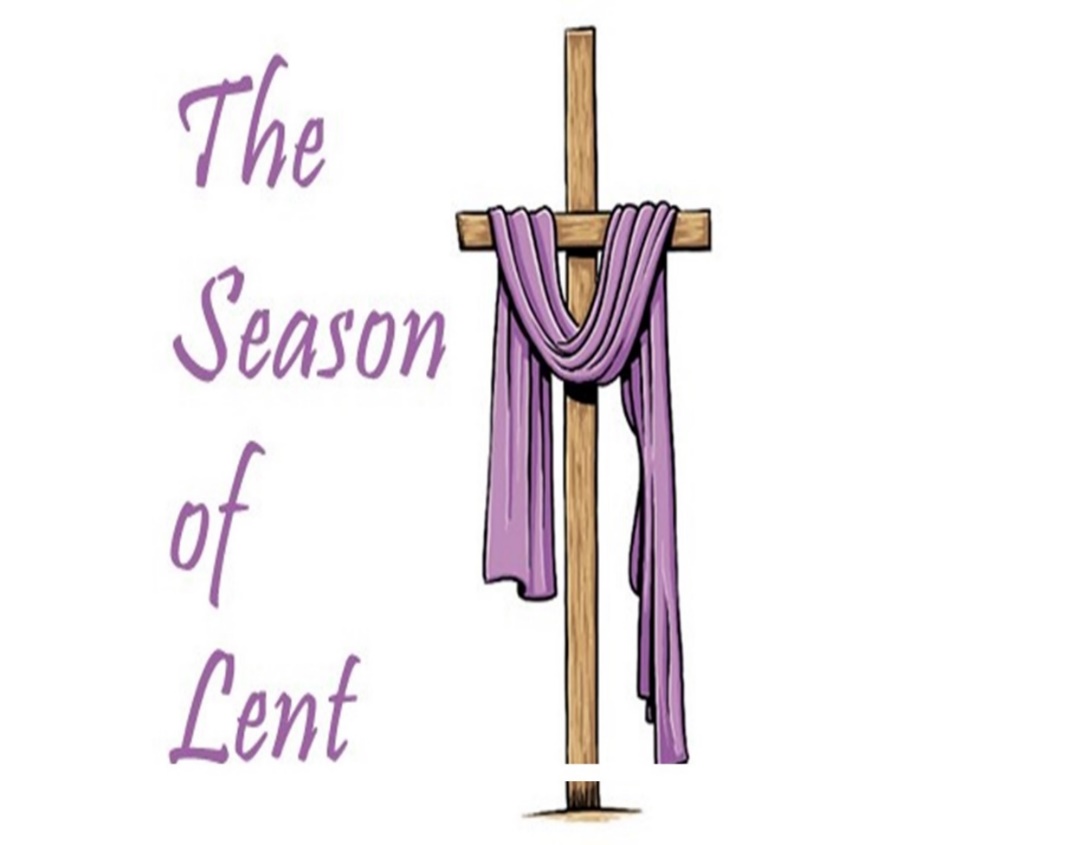 The Second Sunday of Lent
Hoover First UMC
Rev. Jimmy Bassham
Gathering Music



Joyce Godwin, Harpist
Connie Logan, Organist
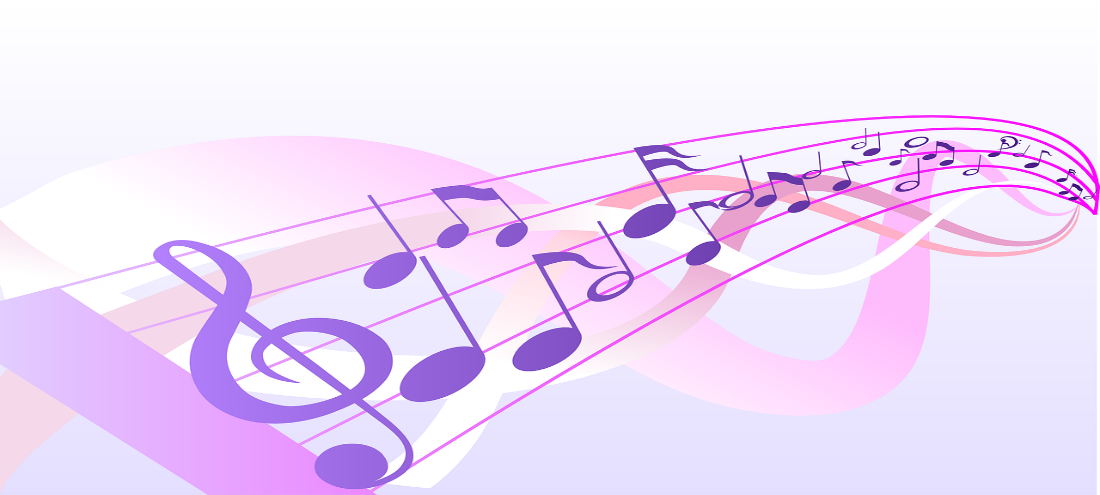 Welcome & Announcements
Men’s Chili Supper
March 13th
5-7pm
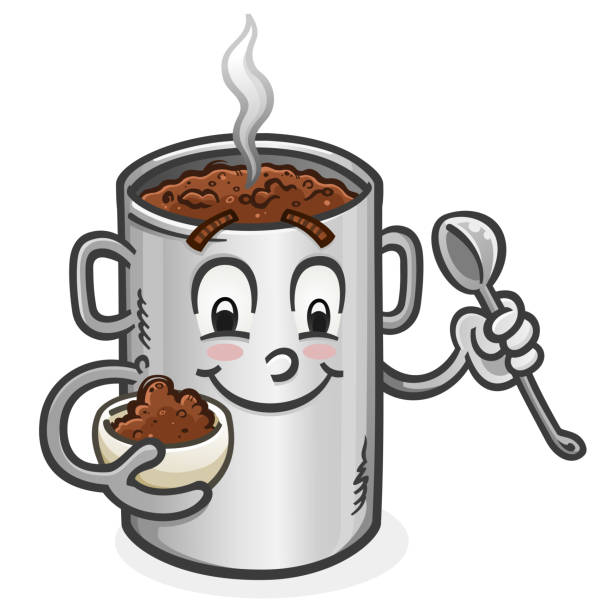 Prelude  “Alas! and Did My Savior Bleed”Hoover First Music Trio
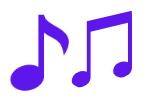 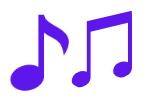 Choral Call to Worship

“Spirit Song”
J. Wimber
The Chancel Choir
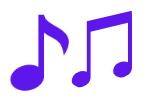 *Hymn of Praise

“Ask Ye What Great Thing
I Know”
UMH 163, v. 1 - 4
1. Ask ye what great thing I know,that delights andstirs me so?
What the highreward I win?Whose the nameI glory in?Jesus Christ,the crucified.
2. Who defeatsmy fiercest foes?Who consolesmy saddest woes?
Who revives myfainting heart,healing allits hidden smart?Jesus Christ,the crucified.
3. Who is lifein life to me?Who the deathof death will be?
Who will placeme on his right,with the countlesshosts of light?Jesus Christ,the crucified.
4. This is that great thing I know;this delights andstirs me so:
faith in himwho died to save,him who triumphedo’er the grave:Jesus Christ,the crucified.
*Collect
Lord, I want to be more holy in my heart.  Here is the citadel of all my desiring, where my hopes are born and all the deep resolutions of my spirit take wings.  In this center, my fears are nourished, and all my hates are nurtured.
Here my loves are cherished, and all the deep hungers of my spirit are honored without quivering and without shock.  In my heart, above all else,
let love and integrity envelop me until my love is perfected and the last vestige of my desiring is no longer in conflict with your Spirit.  

Lord, I want to be more holy in my heart.  Amen.
*Gloria Patri               
Glory be to the Fatherand to the Sonand to the Holy Ghost;
as it was in the beginning,is now, and ever shall be,world without end.Amen. Amen.
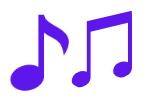 Hymn

“O How I Love Jesus”
UMH 170 v. 1 - 3
1. There is a nameI love to hear, I love to sing its worth; it sounds like music in my ear, the sweetest name on earth.
Refrain
O how I love Jesus,O how I love Jesus,O how I love Jesus,because he first loved me!
2. It tells me of a Savior’s love, who died to set me free; it tells me of his precious blood, the sinner’s perfect plea.
Refrain
O how I love Jesus,O how I love Jesus,O how I love Jesus,because he first loved me!
3. It tells of one whose loving heartcan feel my deepest woe; who in each sorrow bears a partthat none can bear below.
Refrain
O how I love Jesus,O how I love Jesus,O how I love Jesus,because he first loved me!
Sharing of Joys & Concerns
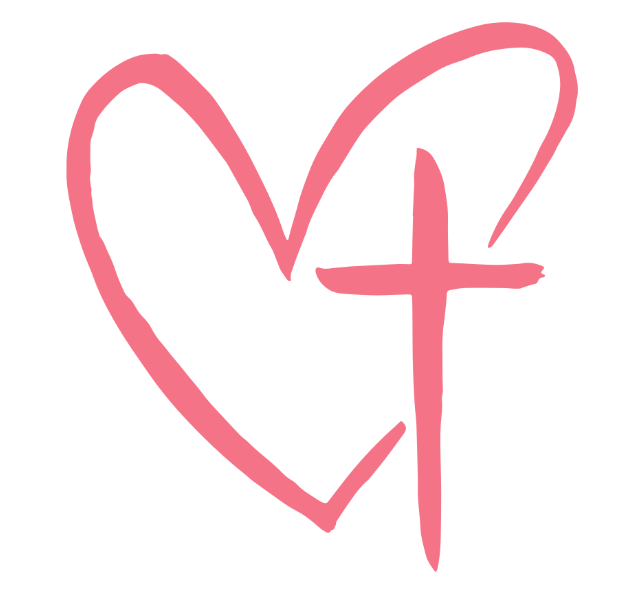 Hoover First Prayer List

Nell Howell	
Ruth Nolen	
Carol Collier 
Tom and Pat Temple
Temmie Bibb, friend of Wilson 
  and Eleanor Talmadge
James Herron
Teresa Wood
Jay and Lynn Howell, son and
   daughter-in-law of Nell Howell
Mike Chumley, friend of 
   Jeff Haizlip
Tom & Dinah Remington, 
   friends of Barbara A.   
Lori Mitchell, friend of Sherri
  Bassham
Robin Alyson, sister-in-law 
   of Laurel Hoag
Len Rhodes, daughter 
   of Nell Howell
Reese Wilson, friend 
   of Barbara A.
The family of Pay Medlin, 
  cousin of Renee Norton
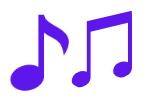 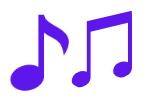 Choral Call to Prayer

“God So Love the World”
Beethoven
Arr. D. McIntyre
Silent Meditation 
& Prayer




The Pastoral Prayer
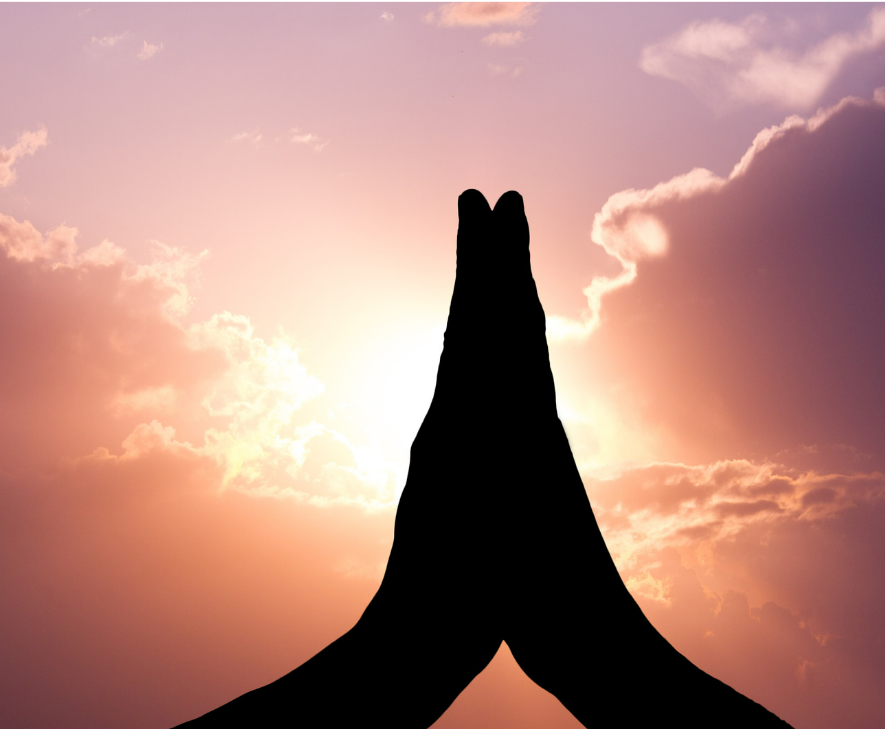 The Lord’s Prayer
Our Father, who art in heaven,
hallowed be thy name.
Thy kingdom come, 
thy will be done
on earth as it is in heaven.
Give us this day
our daily bread. 
And forgive us our trespasses,
as we forgive those who
trespass against us.
And lead us not into temptation
but deliver us from evil.
For thine is the kingdom,
and the power,
and the glory, forever.
Amen.
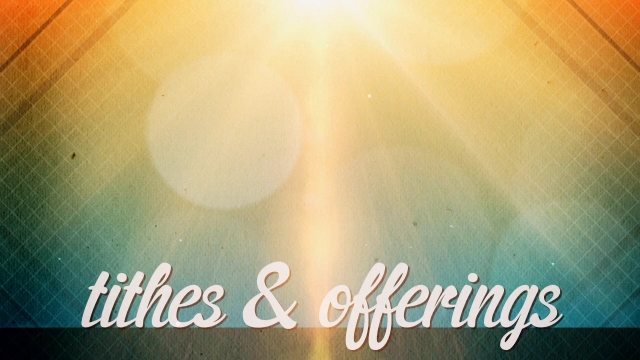 Income received as of 2-18-2023
$20,485.00
Anthem
“You Alone Are Holy”
Anon.



The Chancel Choir
Tammi Powell, Director
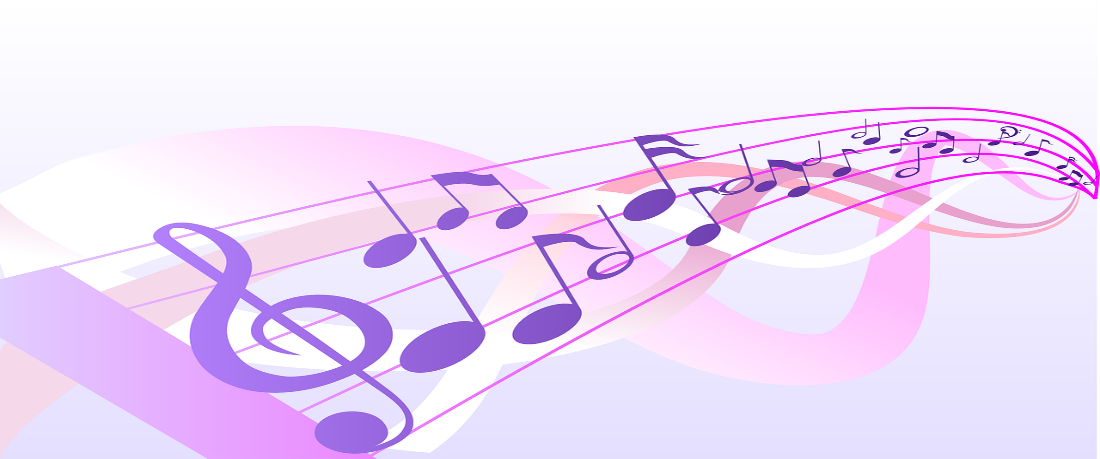 Scripture LessonPhilippians 3: 4b - 14
4b If anyone else has reason to be confident in the flesh, I have more: 5 circumcised on the eighth day, a member of the people of Israel, of the tribe of Benjamin, a Hebrew born of Hebrews; as to the law, a Pharisee;
6 as to zeal, a persecutor of the church; as to righteousness under the law, blameless.  7 Yet whatever gains I had, these I have come to regard as loss because of Christ.
8  More than that, I regard everything as loss because of the surpassing value of knowing Christ Jesus my Lord.  For his sake I have suffered the loss of all things, and I regard them a rubbish, in order that I may gain Christ
9 and be found in him, not having a righteousness of my own that comes from the law, but one that comes through faith in Christ, the righteousness from God based on faith.
10 I want to know Christ and the power of his resurrection and the sharing of his sufferings by becoming like him in his death, 11 if somehow I may attain the resurrection from the dead.
12 Not that I have already obtained this or have already reached the goal; but I press on to make it my own, because Christ Jesus has made me his own.
13 Beloved, I do not consider that I have made it my own; but this one thing I do: forgetting what lies behind and straining forward to what lies ahead, 
14 I press on toward the goal for the prize of the heavenly call of God in Christ Jesus.
“That One Thing”

Rev. Jimmy Bassham
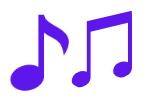 *Hymn of Dedication

“Am I a Solider 
of the Cross”

UMH 511, vs. 1 - 6
1. Am I a soldierof the cross,a followerof the Lamb,
and shall I fearto own his cause,or blushto speak his name?
2. Must I be carriedto the skieson flowerybeds of ease,
while others foughtto win the prize,and sailed throughbloody seas?
3. Are there no foesfor me to face?Must I notstem the flood?
Is this vile worlda friend to grace,to help meon to God?
4. Sure I must fight,if I would reign;increase mycourage, Lord.
I’ll bear the toil,endure the pain,supported bythy word.
5. Thy saints in allthis glorious warshall conquer,though they die;
they see thetriumph from afar,by faith theybring it nigh.
6. When that illustriousday shall rise,and all thyarmies shine
in robes of victorythrough the skies,the glory shall be thine.
*Benediction

*Choral Response
“We Sing of Your Glory”
Arr. C. R. Young
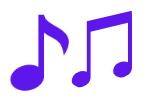 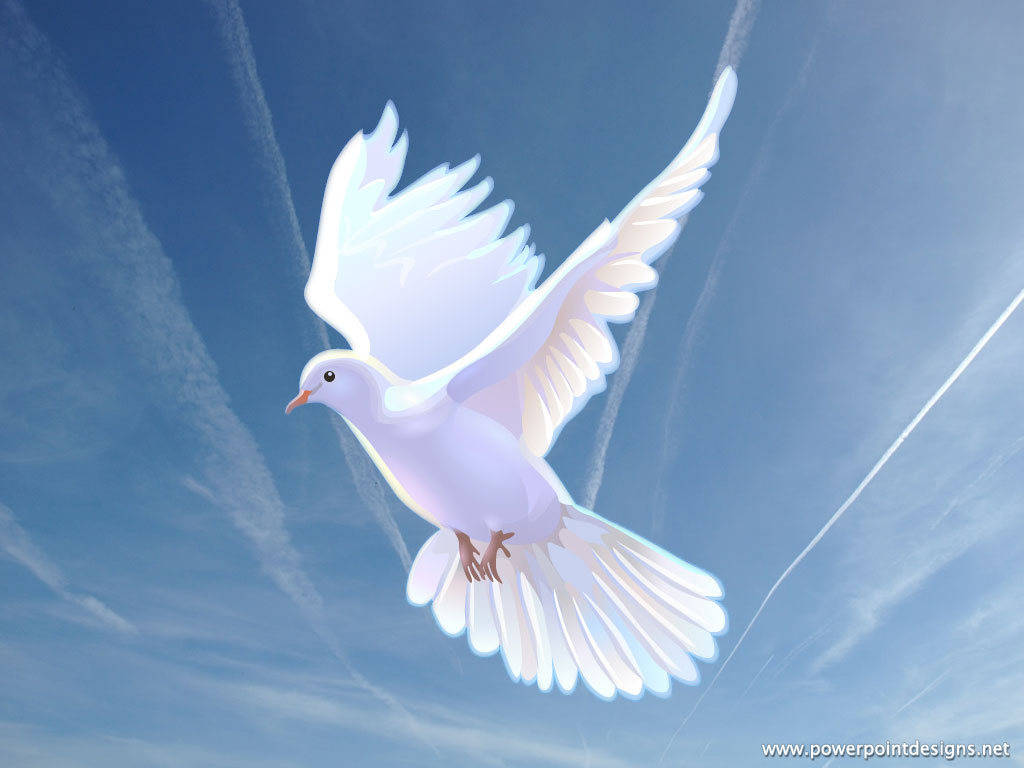 Postlude